Figure 5. Inactivation of the medial PFC does not affect risky choice using fixed probabilities associated with larger ...
Cereb Cortex, Volume 20, Issue 8, August 2010, Pages 1816–1828, https://doi.org/10.1093/cercor/bhp250
The content of this slide may be subject to copyright: please see the slide notes for details.
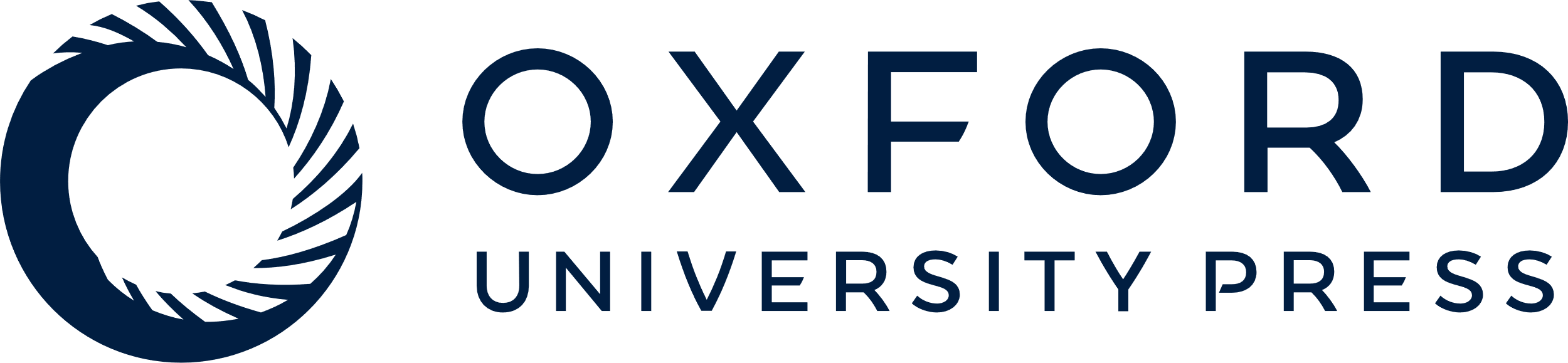 [Speaker Notes: Figure 5. Inactivation of the medial PFC does not affect risky choice using fixed probabilities associated with larger reward. Bars represent percentage choice of the Large/Risky lever following saline (white) or muscimol/baclofen (black) infusions into the medial PFC. The left panel displays data from infusion tests days when the Large/Risky reward probability was fixed at 40%. The right panel displays data from infusions test days following 11 days of retraining with the Large/Risky probability at 10%. The inset diagrams the significant reduction in preference for the Large/Risky lever averaged across the last 3 days of training prior to the first (40%) and second infusion tests (10%). The star denotes a significant (P < 0.05) difference between reward probability conditions. (B) Location of acceptable infusion placements for rats used in this experiment.


Unless provided in the caption above, the following copyright applies to the content of this slide: © The Author 2009. Published by Oxford University Press. All rights reserved. For permissions, please e-mail: journals.permissions@oxfordjournals.org]